ФЕСТИВАЛЬ «Танцуют ВСЕ!»
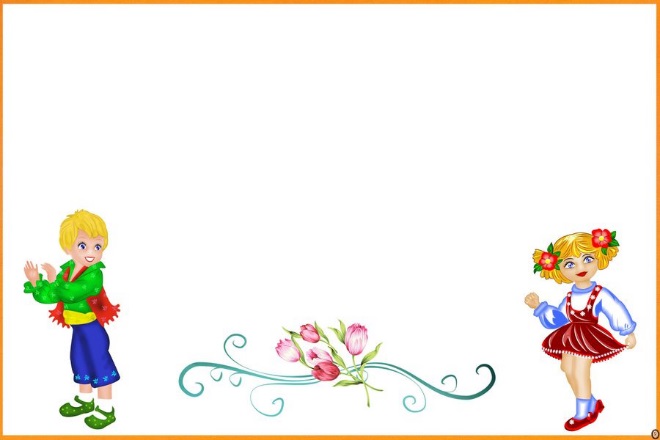 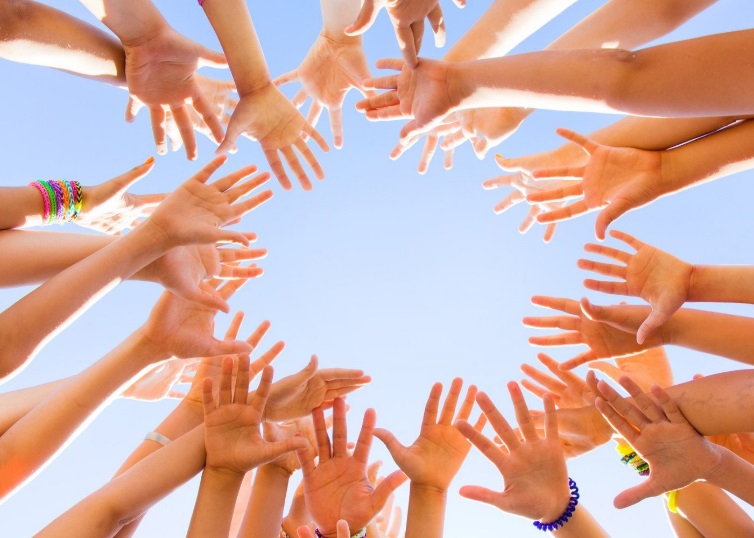 Музыкальный руководитель: 
Е. Н. Косых
В ноябре 2021 с целью приобщения детей к танцевальному искусству разных народов Урала на базе  МДОУ «Детский сад № 20» с. Троицкое прошёл Областной дистанционный фестиваль детского творчества на тему: «Край родной собирает друзей» среди сельских ДОУ ГО Богданович
В ФЕСТИВАЛЕ ПРИНЯЛ УЧАСТИЕ ТАНЦЕВАЛЬНЫЙ КОЛЛЕКТИВ «УРАЛОЧКИ» (ПОДГОТОВИТЕЛЬНАЯ ГРУППА)
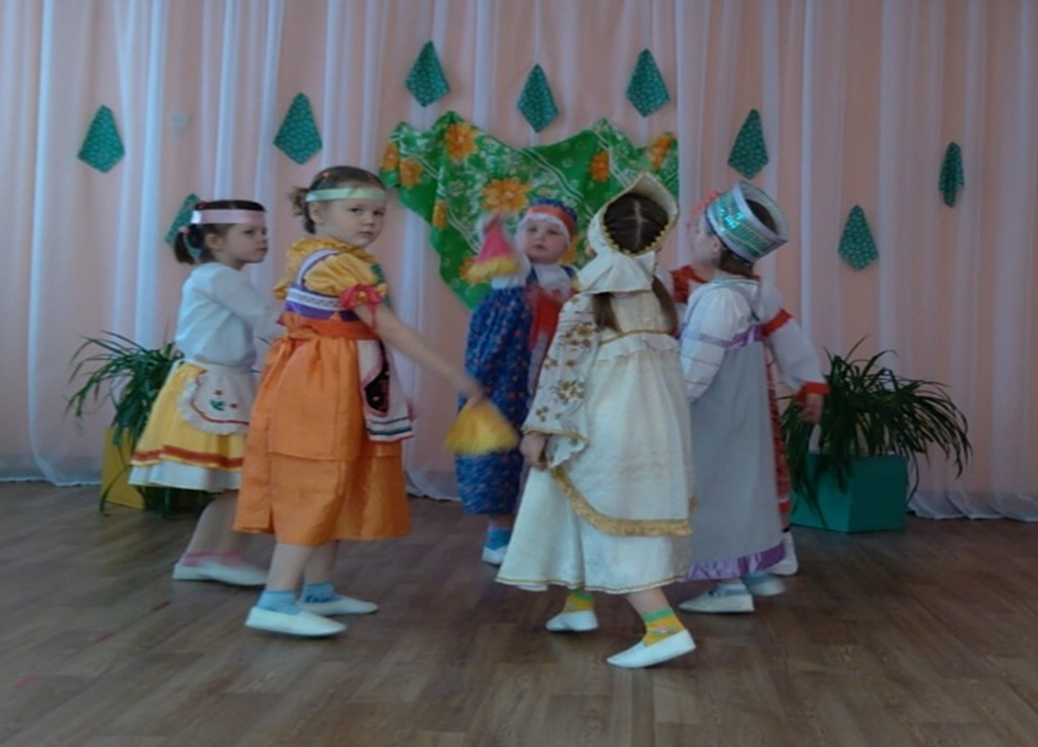 Каждая юная участница представила фрагмент традиционного танца, соответствующий образу костюма
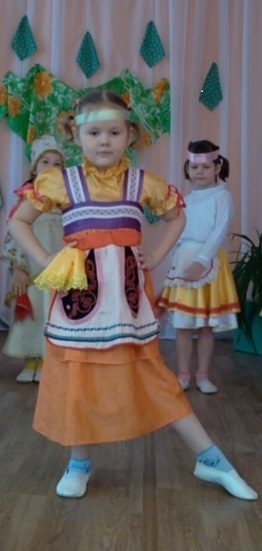 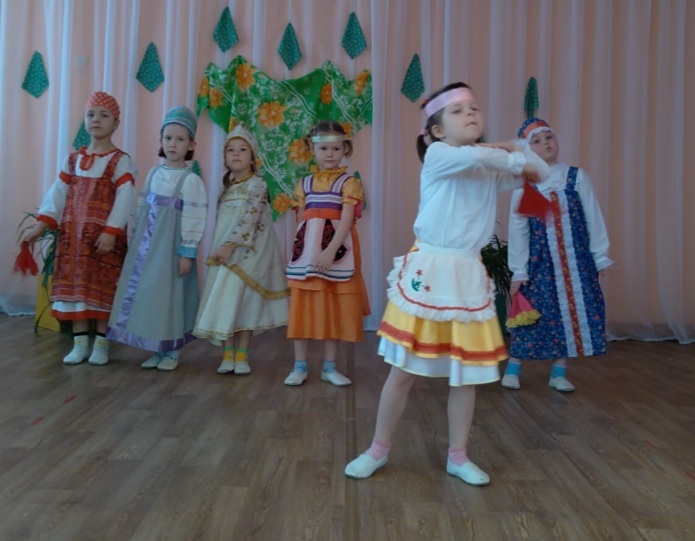 Девочки старательно готовились к участию
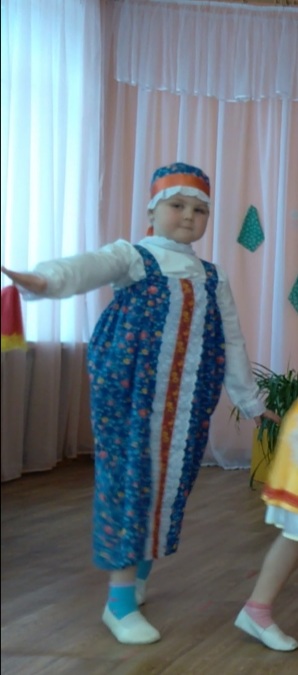 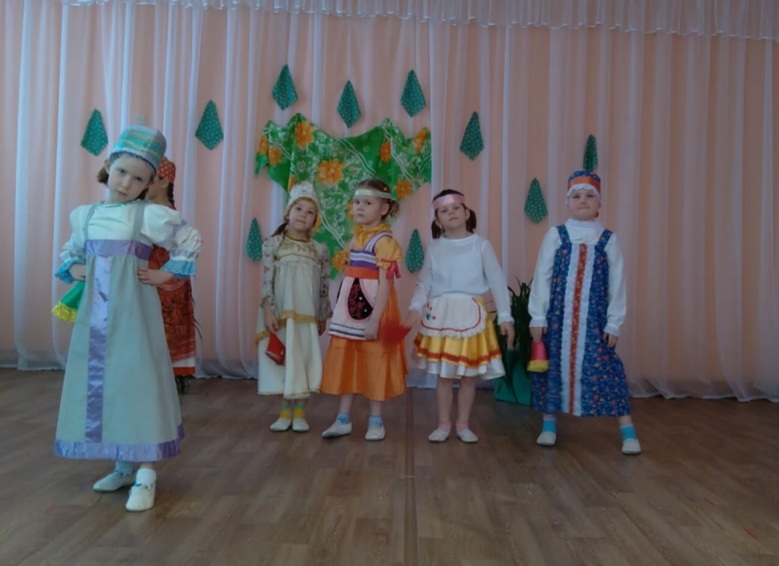 На фестивале были представлены  следующие народы Урала:БАШКИРЫ, МАРИЙЦЫ, КОМИ, ТАТАРЫ, МОРДВИНЫ, РУССКИЕ
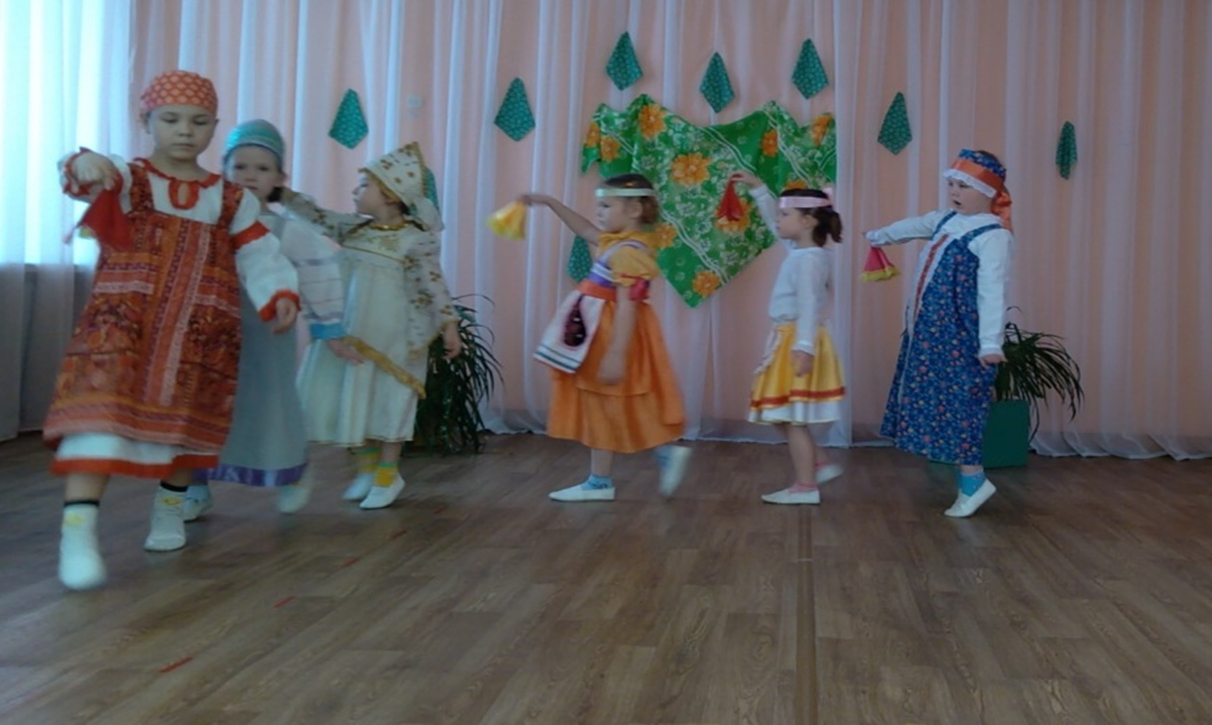 БЛАГОДАРИМ УЧАСТНИКОВ И  ОРГАНИЗАТОРОВ ФЕСТИВАЛЯ. ЖЕЛАЕМ ТВОРЧЕСКИХ УСПЕХОВ, ДОСТИЖЕНИЯ ПОСТАВЛЕННЫХ ЦЕЛЕЙ!
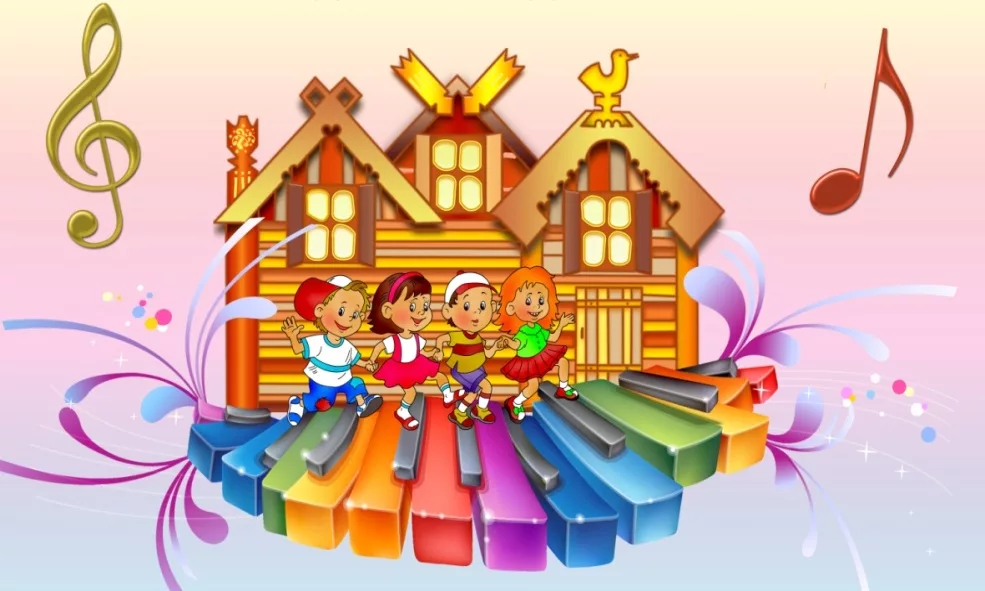